￼
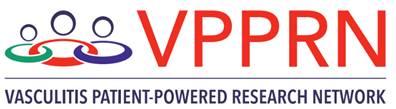 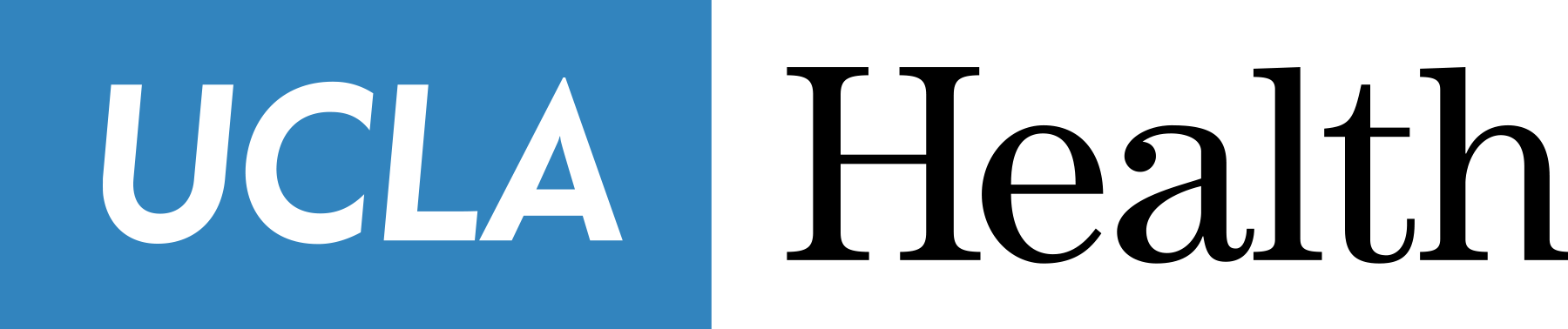 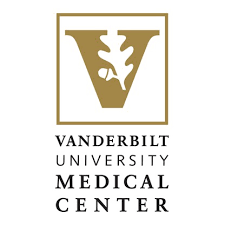 Clinical Characteristics and Reliability of a Self-Reported Diagnosis of Large-Vessel Vasculitis
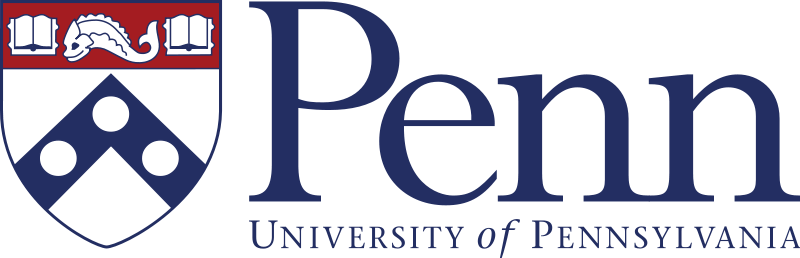 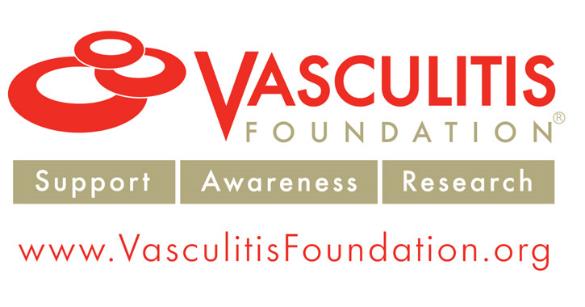 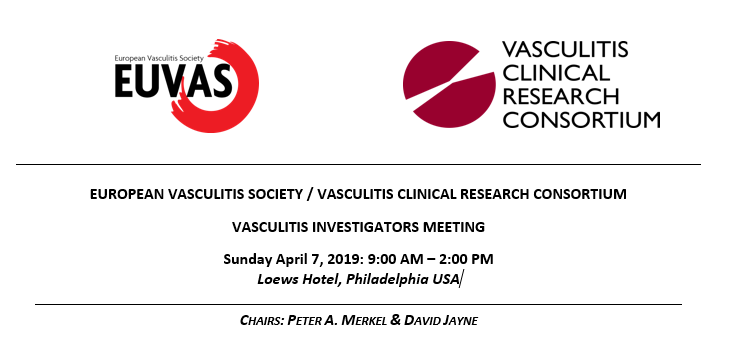 Tanaz A Kermani1, Jason M Springer2, Dianne G Shaw3, Kalen Larson3, Cristina Burroughs4, 
and Peter A. Merkel5, for the Vasculitis Patient-Powered Research Network 
1University of California Los Angeles, Los Angeles, CA, USA; 2Vanderbilt University Medical Center, Nashville TN , USA; 3Vasculitis Foundation, Kansas City, MO , USA; 4University of South Florida, Tampa, FL , USA; 5University of Pennsylvania, Philadelphia, PA , USA
CONCLUSIONS
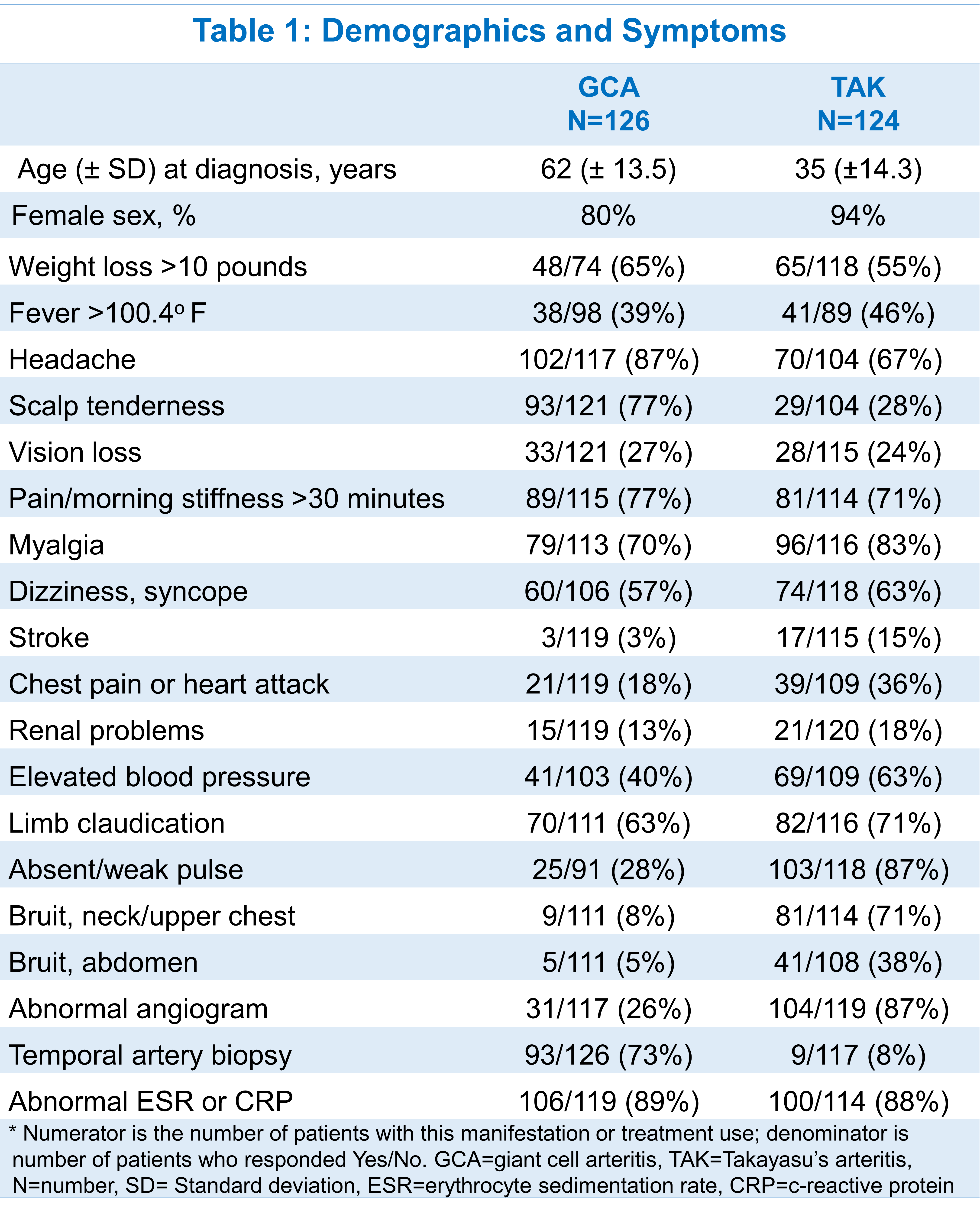 Given the rarity of vasculitis, there is an unmet need to evaluate alternatives to traditional multicenter studies.
Patients with GCA and TAK reliably provide information about their condition.
Manifestations of vasculitis, diagnostic studies, and treatments reported by patients with GCA and TAK are consistent with what is expected for these diseases.
Over 90% of patients with GCA or TAK report data establishing their diagnosis through criteria or definitions routinely used in clinical research.
These results provide strong support for the feasibility of conducting research in these rare diseases through online registries.
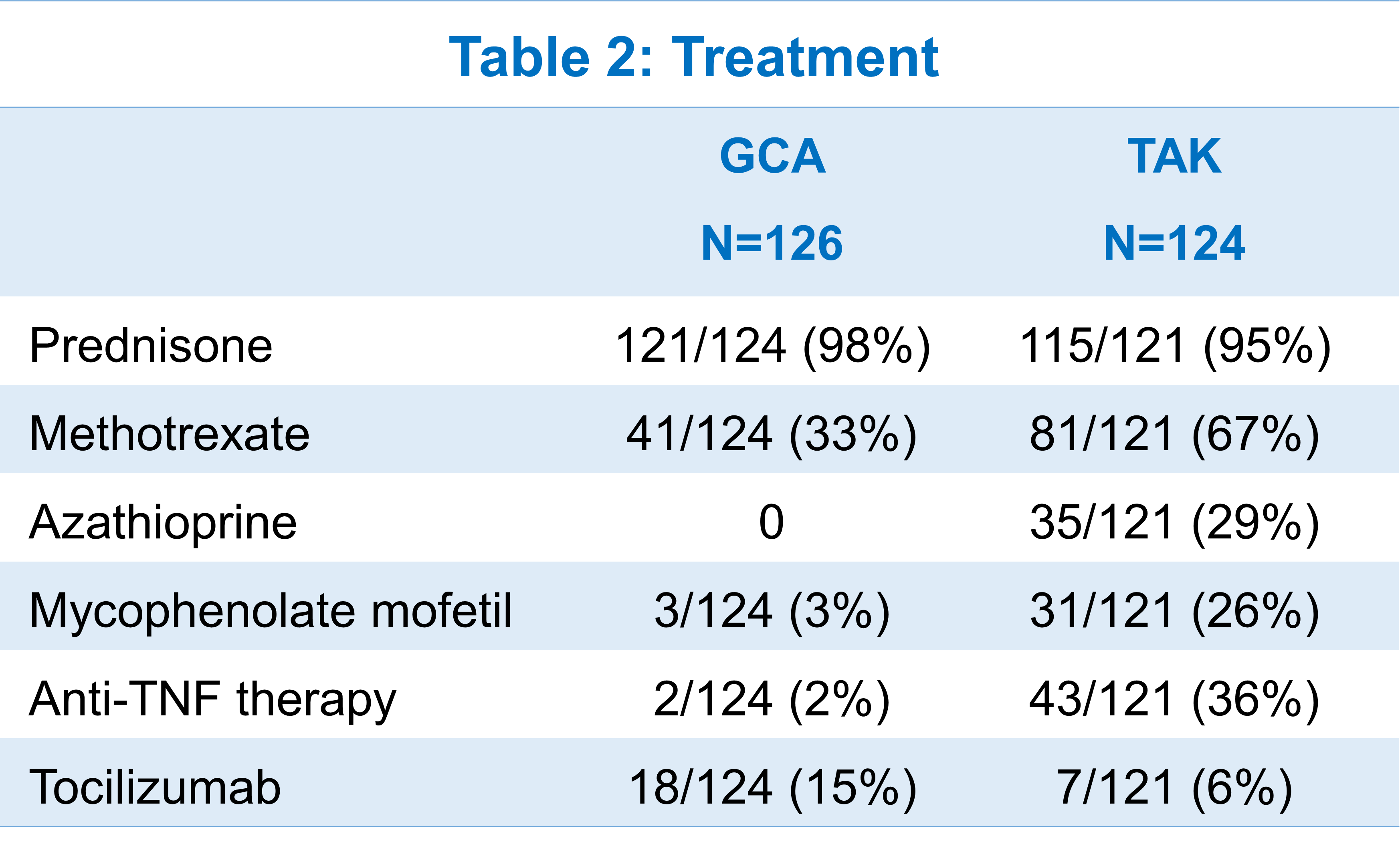 METHODS
Patients with GCA and TAK enrolled in the Vasculitis Patient Powered Research Network (VPPRN), an international, internet-based cohort of patients with 11 forms of vasculitis.
Participants provided data on demographics, symptoms, type of vasculitis, diagnostic studies, treatments.
We evaluated the proportion of patients who met either of the 1990 American College of Rheumatology (ACR) classification criteria for GCA (modified to include imaging) or TAK, or, the 2012 Chapel Hill Consensus Conference (CHCC) definitions for GCA and TAK.
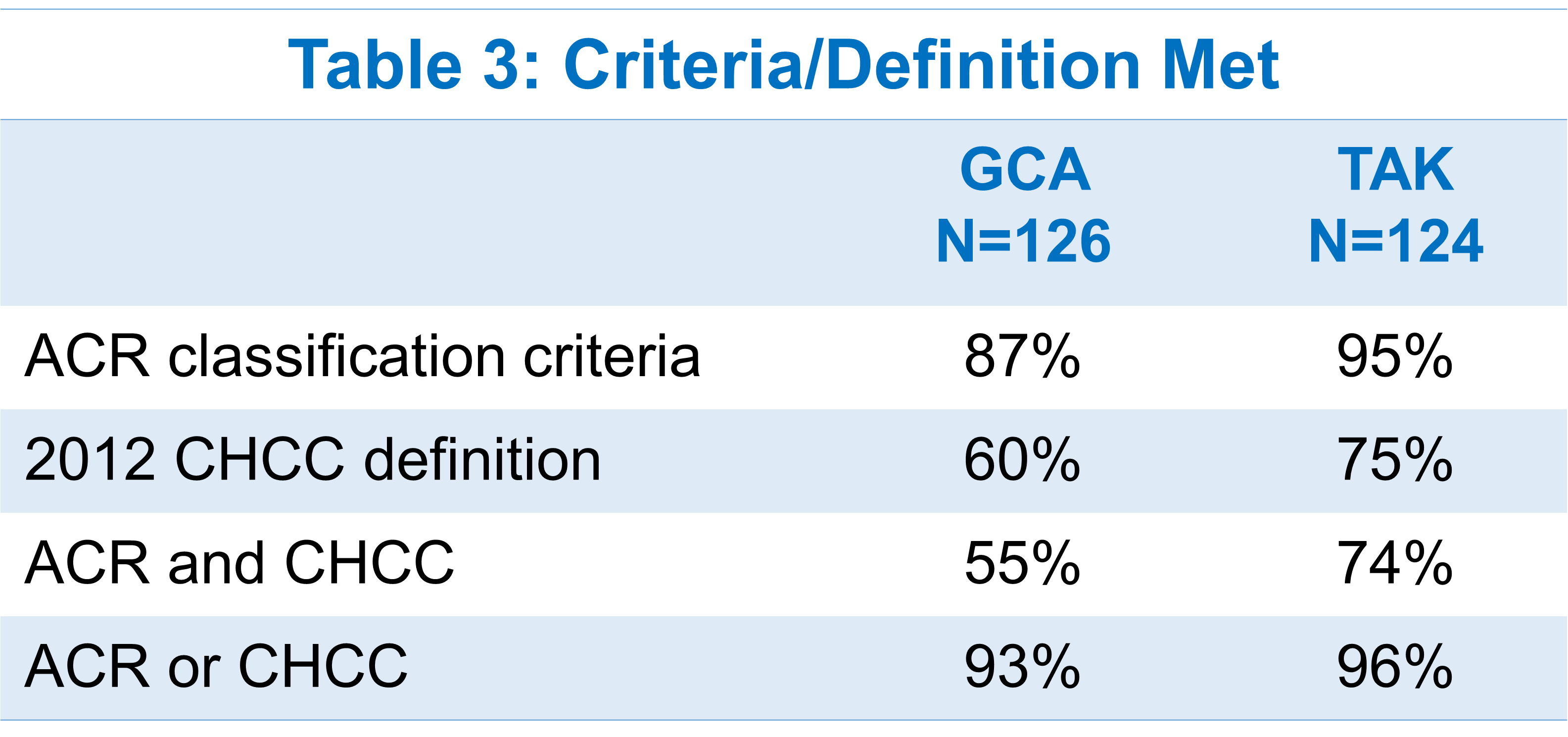 OBJECTIVE
To compare the clinical characteristics and determine the reliability of a self-reported diagnosis of giant cell arteritis (GCA) or Takayasu’s arteritis (TAK) in an international, internet-based cohort.
RESULTS
ACKNOWLEDGEMENTS
73% of patients with GCA reported diagnosis by biopsy; 87% patients with TAK reported diagnosis by imaging (Table 1).
Over 90% of patients with GCA or TAK met the ACR Classification Criteria or CHCC definitions (Table 3).
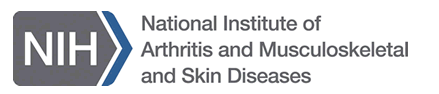 The VPPRN is supported in part by the Vasculitis Foundation